Crown or Curse?
Leadership in Macbeth
Essential Question
How do leadership qualities shape a leader’s impact on history?
Learning Objectives
Evaluate the consequences of leadership qualities as demonstrated by historical figures and characters in Macbeth. 

Identify similarities and differences between historical leaders and the characters of Macbeth and Lady Macbeth based on their attributes, actions, and impact.
Honeycomb Harvest
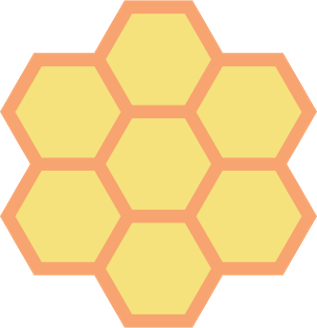 With your partner, organize and arrange the hexagons so that the sides of leader cards and leadership qualities are touching to create a honeycomb effect.
Be prepared to justify and explain your decisions.
Hermione Grainger
Model
Bookish
Beowulf
Consider how these literary characters are paired with their standout qualities.
Courageous
Belle (of The Beauty and the Beast)
Atticus Finch
Independent
Huckleberry Finn
Impartial (Fair)
Jane Eyre
Compare your honeycomb with another group.
Explain and justify why you sorted your cards the way you did.
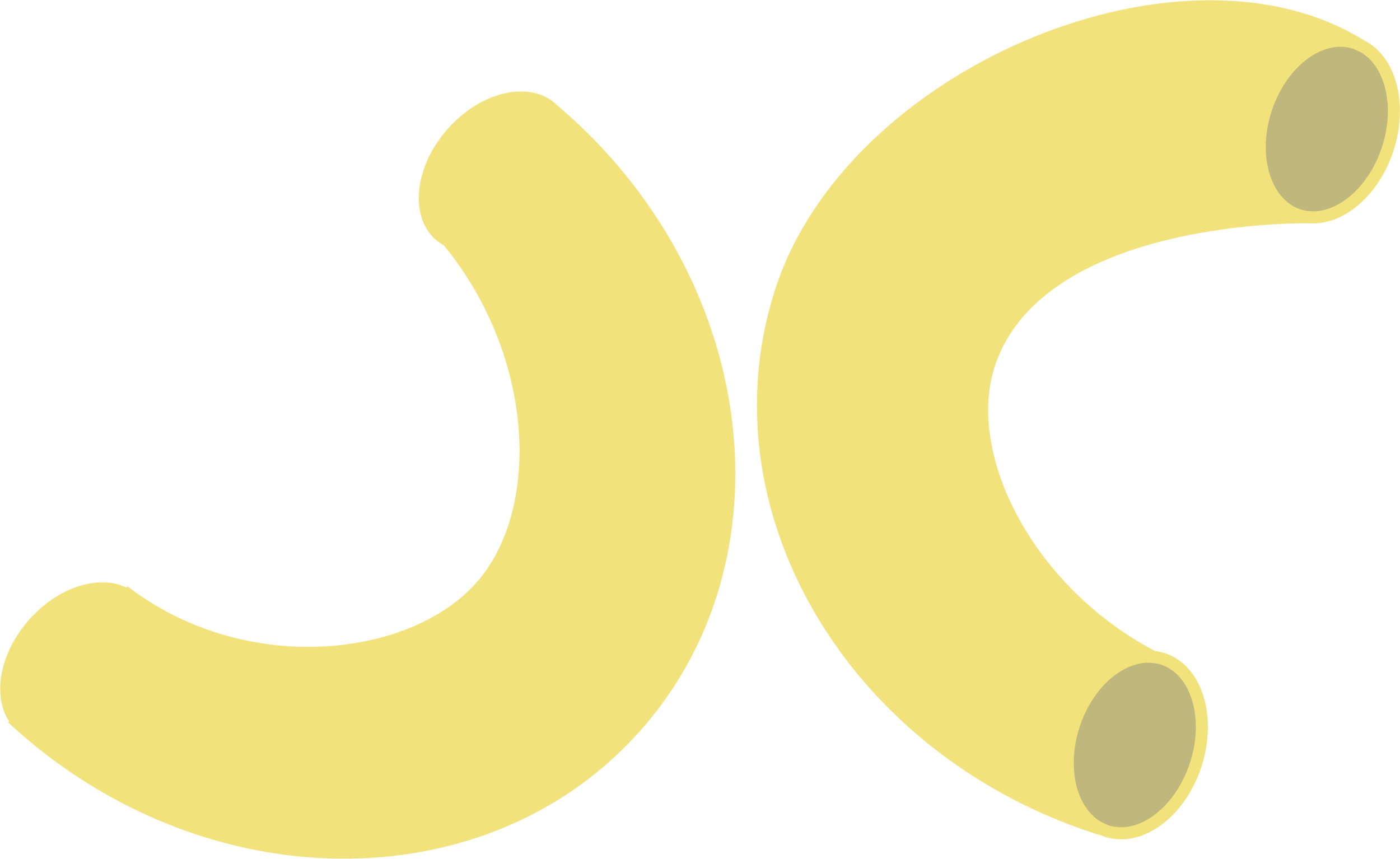 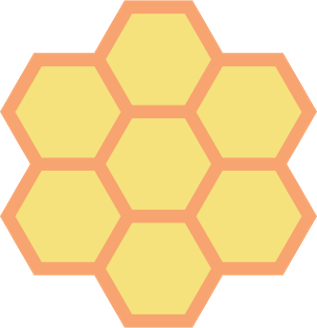 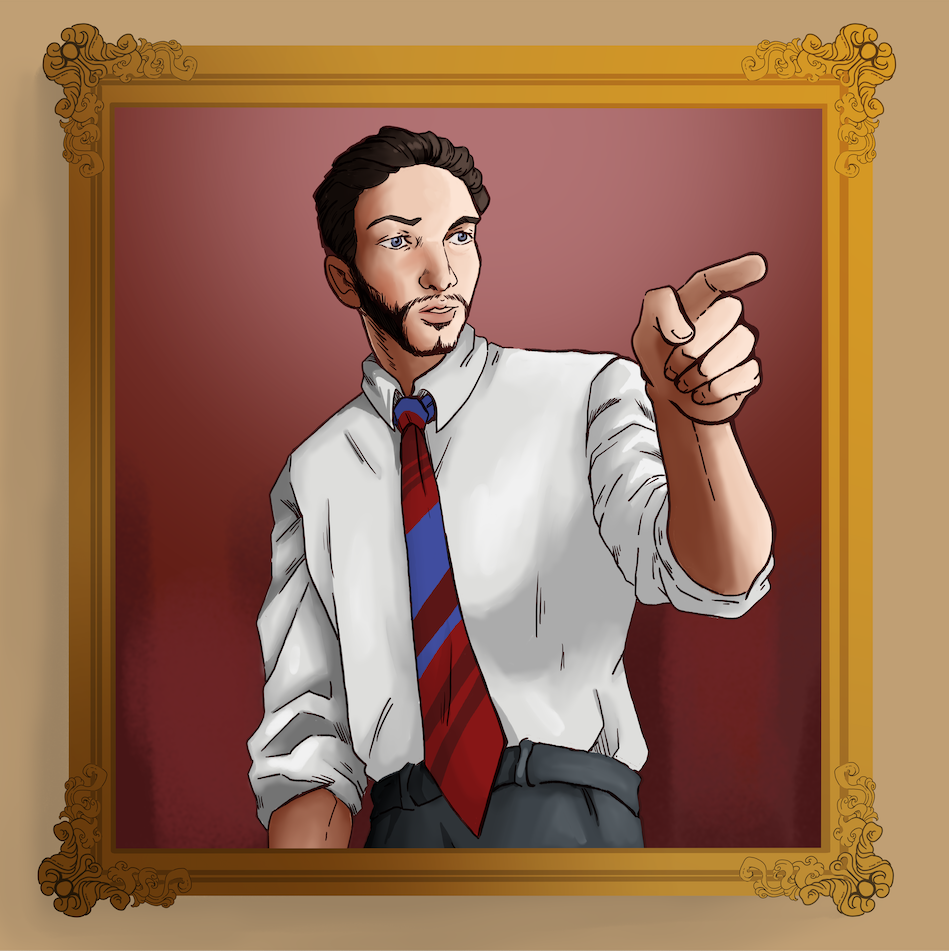 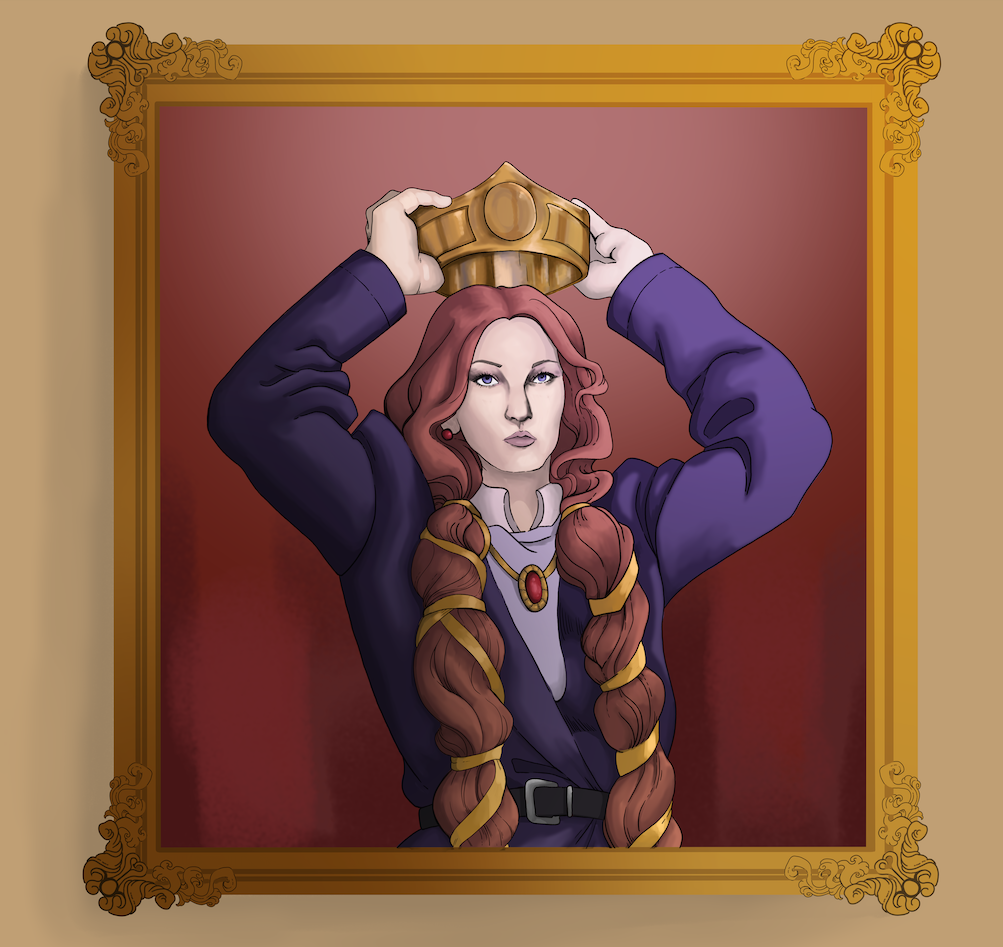 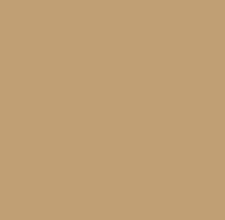 Soliloquy: Lady Macbeth
[Speaker Notes: Online: https://www.youtube.com/watch?v=7skhaOegpLA 
Start Lady Macbeth (Judi Dench) video at 00:19:49 and end at 00:21:45. 
[John Baxter]. (2019, October 17). Macbeth by William Shakespeare [Video]. Youtube.com. https://www.youtube.com/watch?v=7skhaOegpLA]
Soliloquy: Lady Macbeth
[Speaker Notes: Online video: https://www.youtube.com/watch?v=xUKrxHUCmnU  
Begin video at 00:18:01 and end at 00:19:55.
This version of Lady Macbeth’s soliloquy skips lines 19b “What thou wouldst…” to 24b “Hie thee hither”.

[Baris Bayraktar]. (2023, October 24). Great Performances - Macbeth (2010) [Video]. Youtube.com. https://www.youtube.com/watch?v=xUKrxHUCmnU]
Categorical Highlighting: Lady Macbeth
Using three different colors, highlight examples in the soliloquy of the following traits:
Moral Courage;
Loyalty;
Decision Making. 

When you highlight, note which trait the highlighted text represents and why.
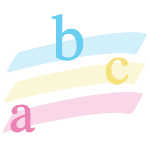 Why-Lighting: Lady Macbeth
Read the soliloquy.
Look for different leadership traits in the language. Highlight examples. 
When you highlight, note which trait the highlighted text represents and why.
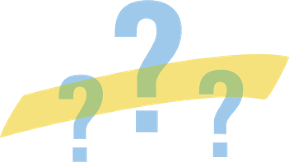 Soliloquy: Macbeth
[Speaker Notes: Online video: https://www.youtube.com/watch?v=xUKrxHUCmnU
Begin soliloquy at 00:25:44- and end at 00:28:30.

[Baris Bayraktar]. (2023, October 24). Great Performances - Macbeth (2010) [Video]. Youtube.com. https://www.youtube.com/watch?v=xUKrxHUCmnU]
Categorical Highlighting: Macbeth
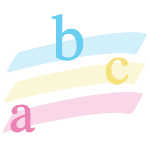 Using three different colors, highlight examples in the soliloquy of the following traits: 
Moral Courage
Loyalty
Decision Making 
When you highlight, note which trait the highlighted text represents and why.
Why-Lighting: Macbeth
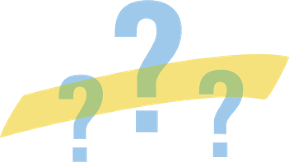 Read the soliloquy.
Look for different leadership traits in the language. Highlight examples. 
When you highlight, notate which traits the highlighted text represents and why.
Soliloquies: Act 1
What do the soliloquies reveal about the leadership traits that both Macbeth and Lady Macbeth possess?
Predict - View - Reflect
Use the “Predict” column of your handout to address these questions: 
What insights do you already have regarding the leadership  traits of leaders within your communities?
What traits do you value in a leader? 
What traits are essential for Oklahoma leaders?
ICAP Video: Arturo Alonso Sandoval
Arturo Alonso Sandoval is a House Representative of Oklahoma District 89 in Oklahoma City.
[Speaker Notes: K20 Center. (n.d.). K20 ICAP - Leadership Lessons with State Rep. Arturo Alonso Sandoval. https://www.youtube.com/watch?v=WbCPysqejPw]
Honeycomb Harvest
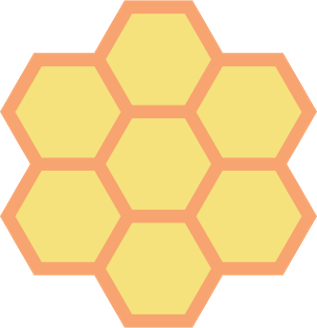 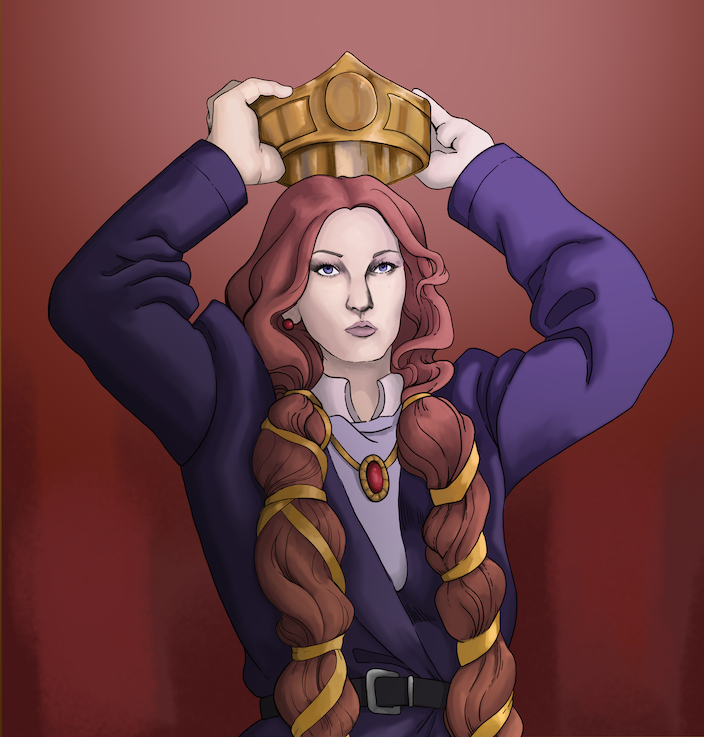 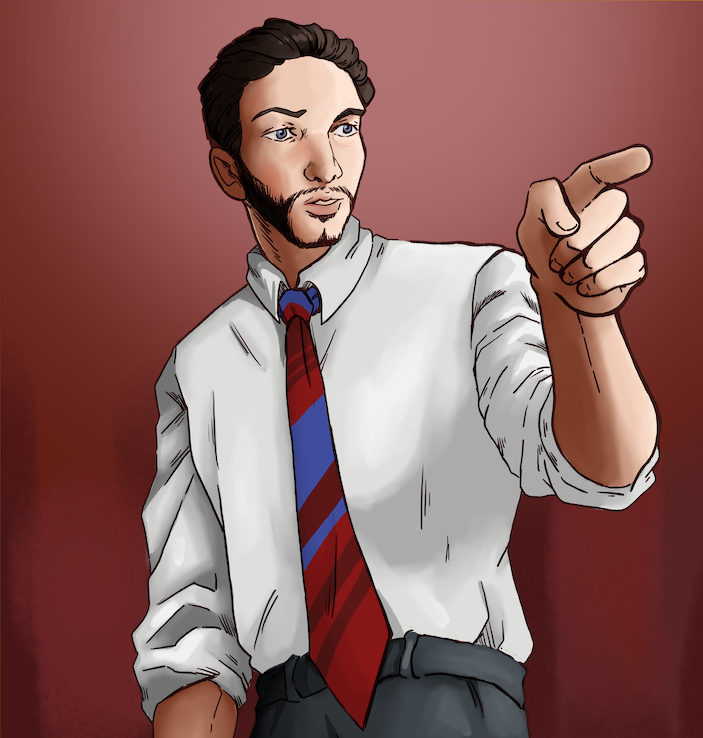 Sort your hex cards again. This time 
just for Macbeth and Lady Macbeth.
Triangle - Square - Circle
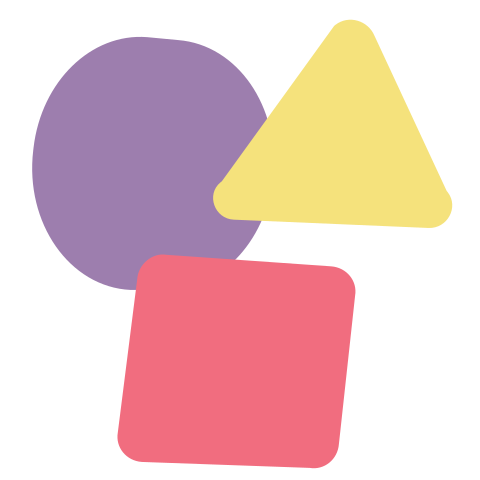 Triangle: Write three points you 
have learned about leaders and 
leadership traits. 
Square: List four ideas that squared
with your thinking. 
Circle: Write one question still
circling in your head.
Macbeth or Lady Macbeth?
Choose either Macbeth or Lady Macbeth. 
Select a famous historical leader who shares similarities or who contrasts with your chosen character. 
For example, you might compare Macbeth to Julius Caesar 
	or Lady Macbeth to Elizabeth I.
Claim - Evidence - Reasoning
C  Claim 
Think about an exceptional statement or thesis that you can use to contrast a historical figure with Macbeth or Lady Macbeth.  
E  Evidence   
Identify proof that supports your claim. 
R  Reasoning 
Explain and defend how ideas from the text support your claim.